Класифікація проектів з трудового навчання
Виконалаучениця 10 класуЛисяна Валерія
Навчальні проекти, що виконуються школярами на уроках трудового навчання, можна класифікувати за такими ознаками:
Дослідницькі проекти
Потребують добре обміркованої структури, визначеної мети, актуальності предмета дослідження для всіх учасників, його соціальної значущості. Вони повністю підпорядковані логіці дослідження і мають відповідну структуру; обґрунтування теми дослідження, аргументації її актуальності, визначення предмета і об'єкта, завдань і методів, висунення гіпотез розв'язання проблеми і шляхів її розв'язання.
Практико-орієнтовані проекти
Результат діяльності учасників чітко визначено з самого початку, він орієнтований на їх соціальні інтереси (документ, рекомендації, проект шкільного саду). Проект потребує складання сценарію всієї діяльності його учасників з визначенням функцій кожного з них. Особливо важливою с охорона організація координаційної роботи у вигляді поетапних обговорень та презентації отриманих результатів і можливих засобів їх упровадження у практику.
Інформаційні проекти
Спрямовані на збирання інформації про який-небудь об'єкт, на ознайомлення учасників проекту з цією інформацією, її аналіз і узагальнення фактів. Ці проекти потребують добре продуманої структури, можливості систематичної корекції у ході роботи над проектом. Структуру цього проекту можна позначити наступним чином: мета проекту, його актуальність, методи отримання (літературні джерела, засоби масової інформації, бази даних, Internet) та оброки інформації (її аналіз, узагальнення, зіставлення з відомими фактами, аргументовані висновки), результат (стаття, реферат, відеофільм). Такі проекти можуть бути частиною будь-якого іншого проекту.
Творчі проекти
Не мають детально опрацьованої структури спільної діяльності учасників, вона розвивається, підпорядковуючись кінцевому результату, прийнятій групою логіці спільної діяльності, інтересам учасників проекту. Вони заздалегідь домовляються про заплановані результати і форму їх представлення - звіт, реферат, відеофільм тощо.
Предметні проекти
Виконуються у рамках одного навчального предмета.
Інтегровані проекти
Це такі проекти, де в процесі їх виконання використовуються знання з інших дисциплін.
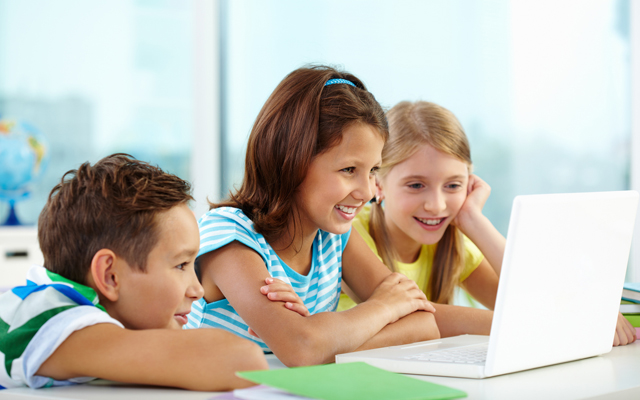 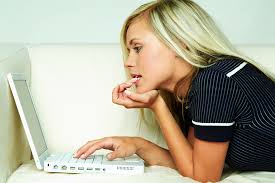 Групові і колективні проекти
При виконанні групових і колективних проектів учителю необхідно поділити обов'язки між учнями та визначити відповідальність кожного за виконання проекту в цілому.
Короткотривалі
Реалізація проекту за кілька уроків з програми предмета.
Середньої тривалості
Реалізація  проекту від тижня до місяця.
Довготривалі
Реалізація проекту охоплює кілька місяців.
На практиці частіше доводиться мати справу зі змішаними типами проектів.
ДЯКУЮ ЗА УВАГУ